Проведенные мероприятия технологического факультета  за 2019-2020 уч. г.
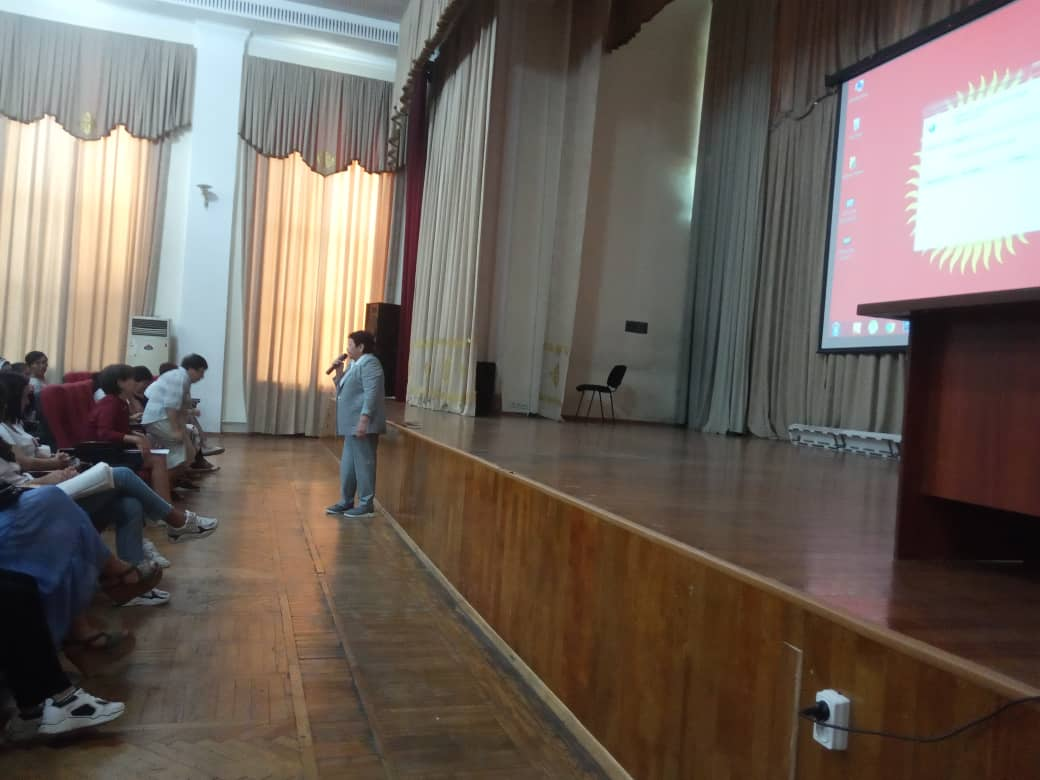 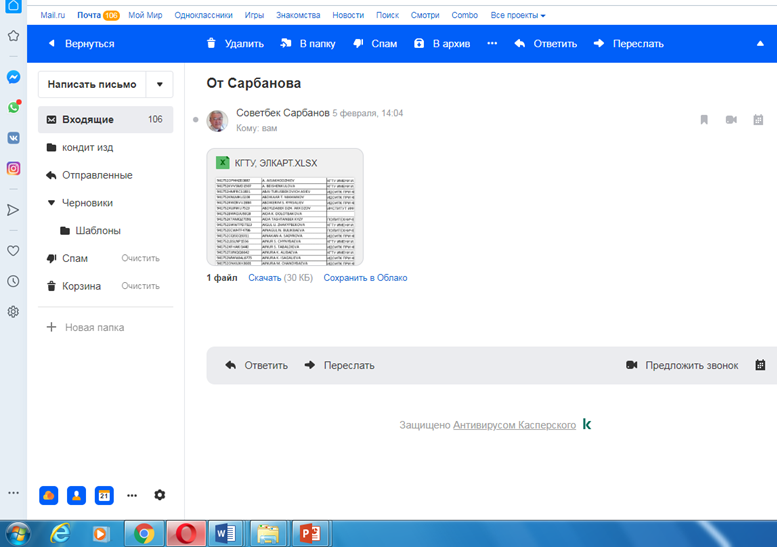 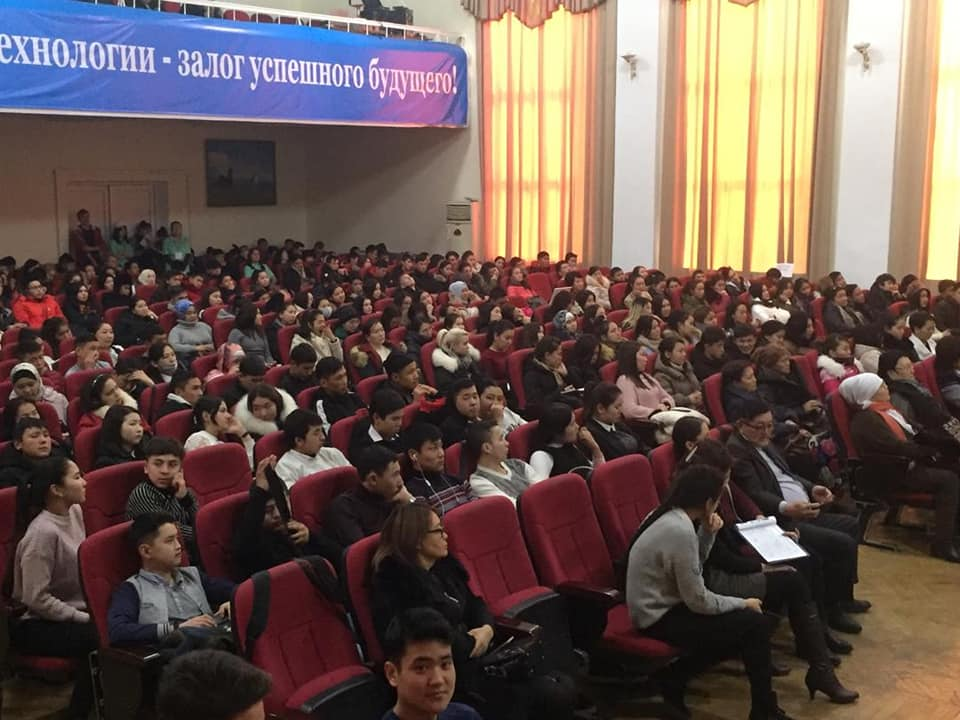 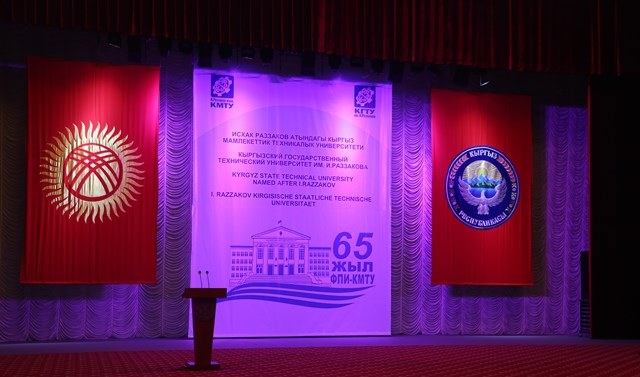 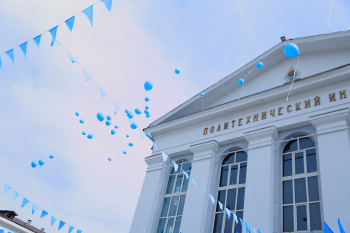 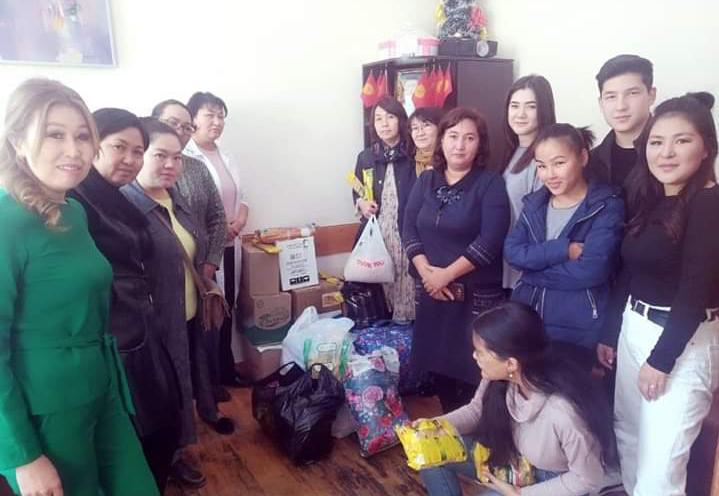 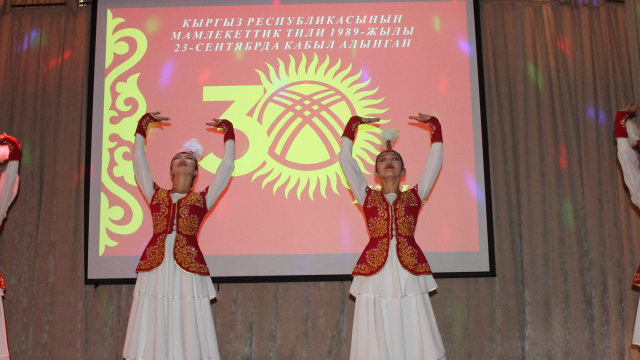 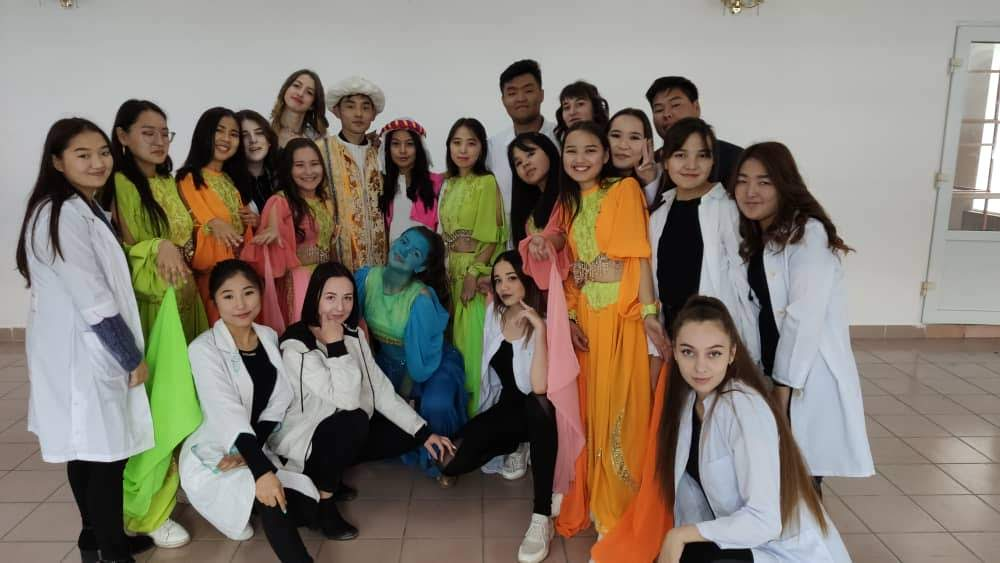 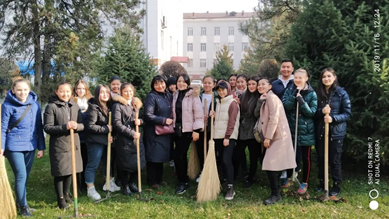 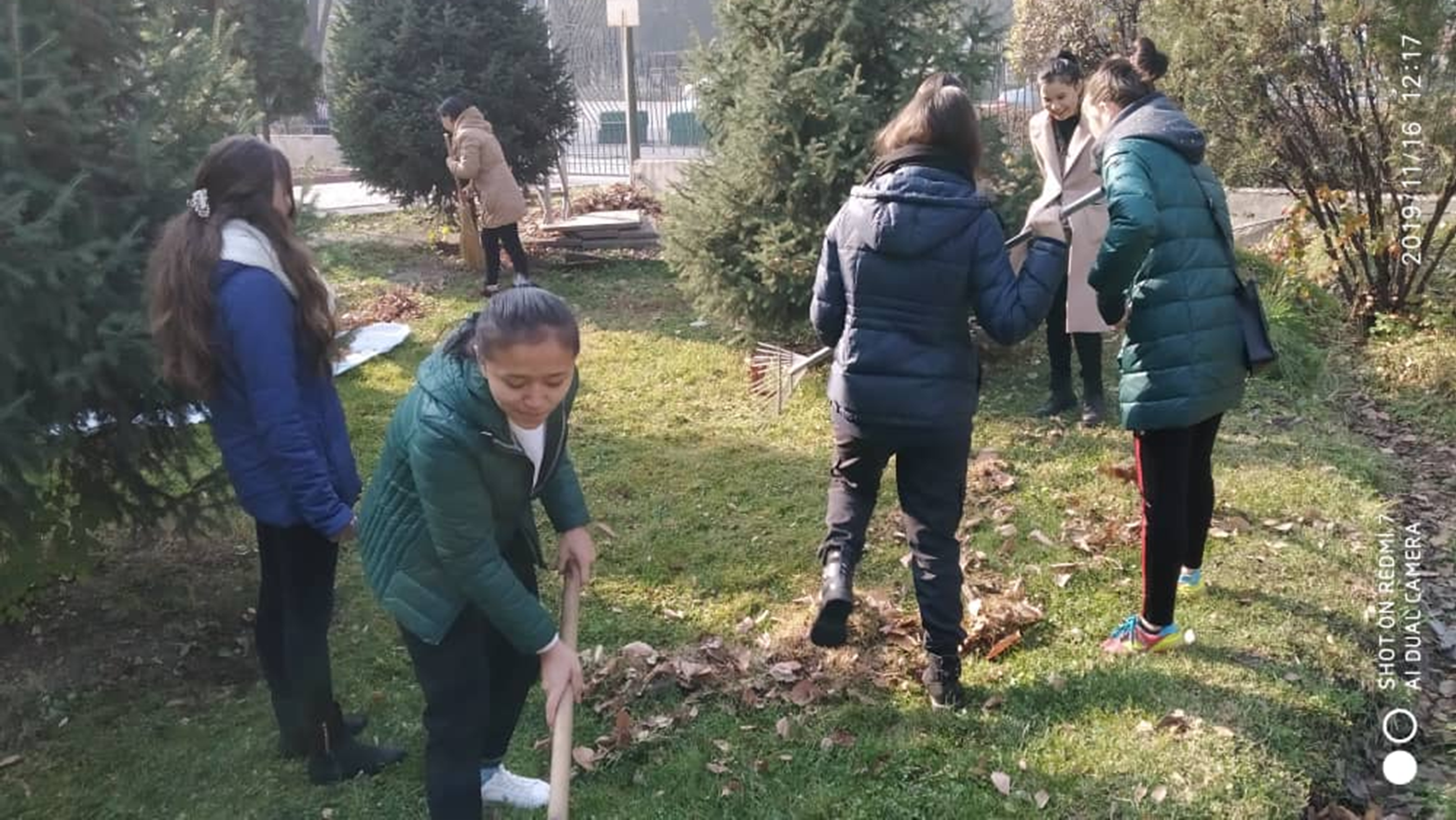 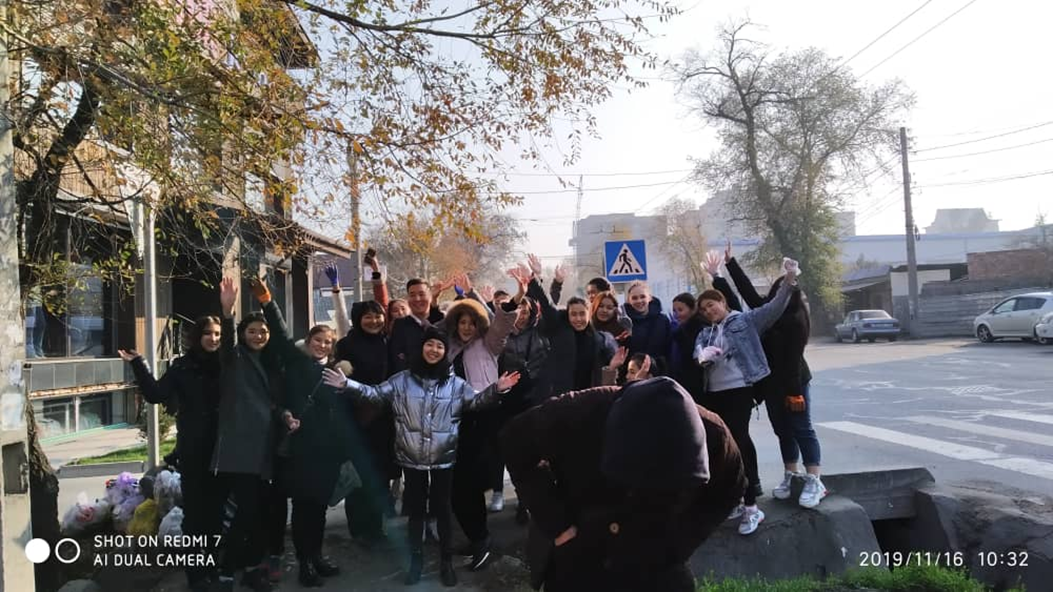 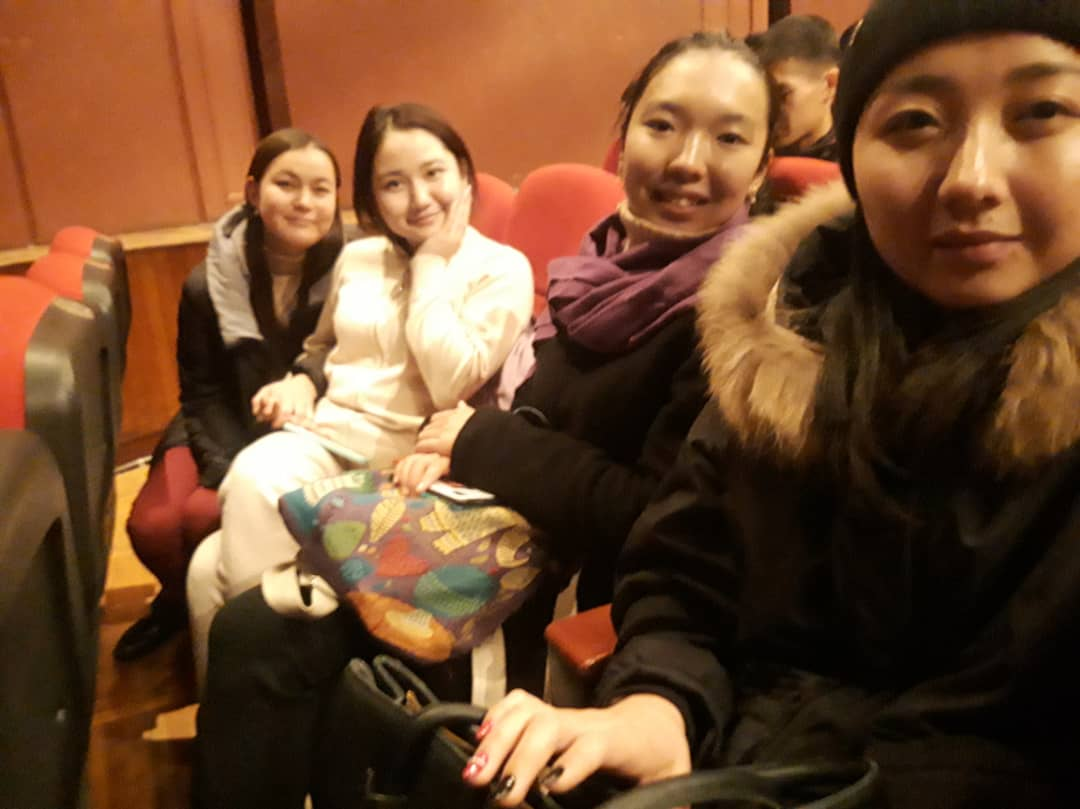 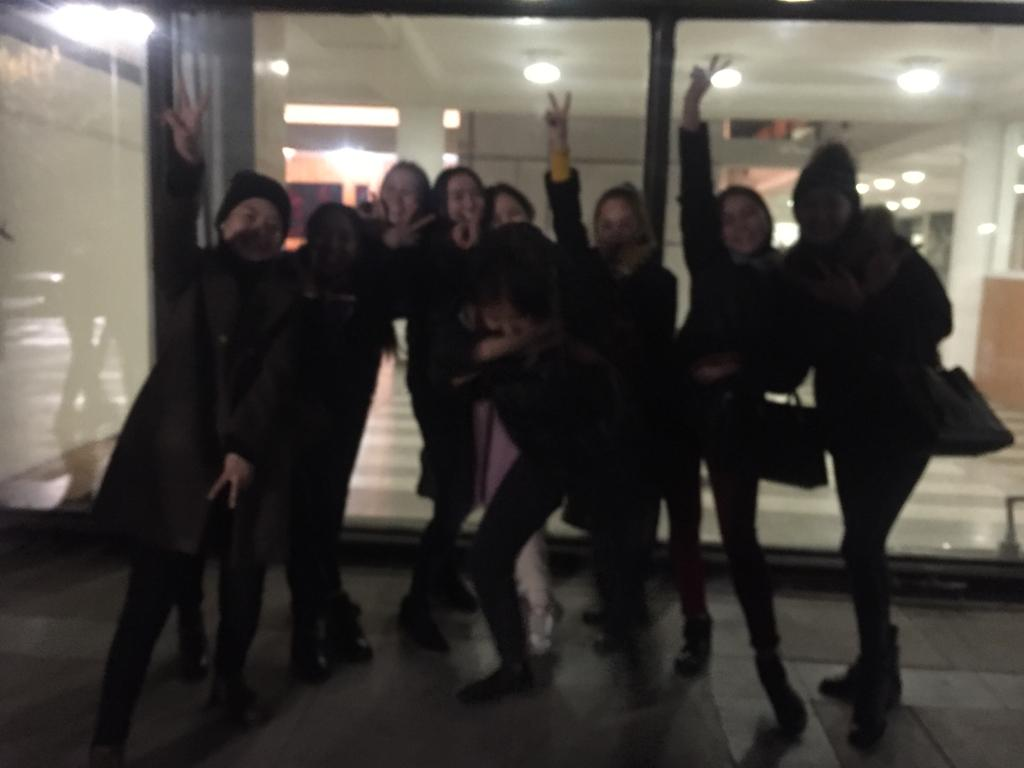 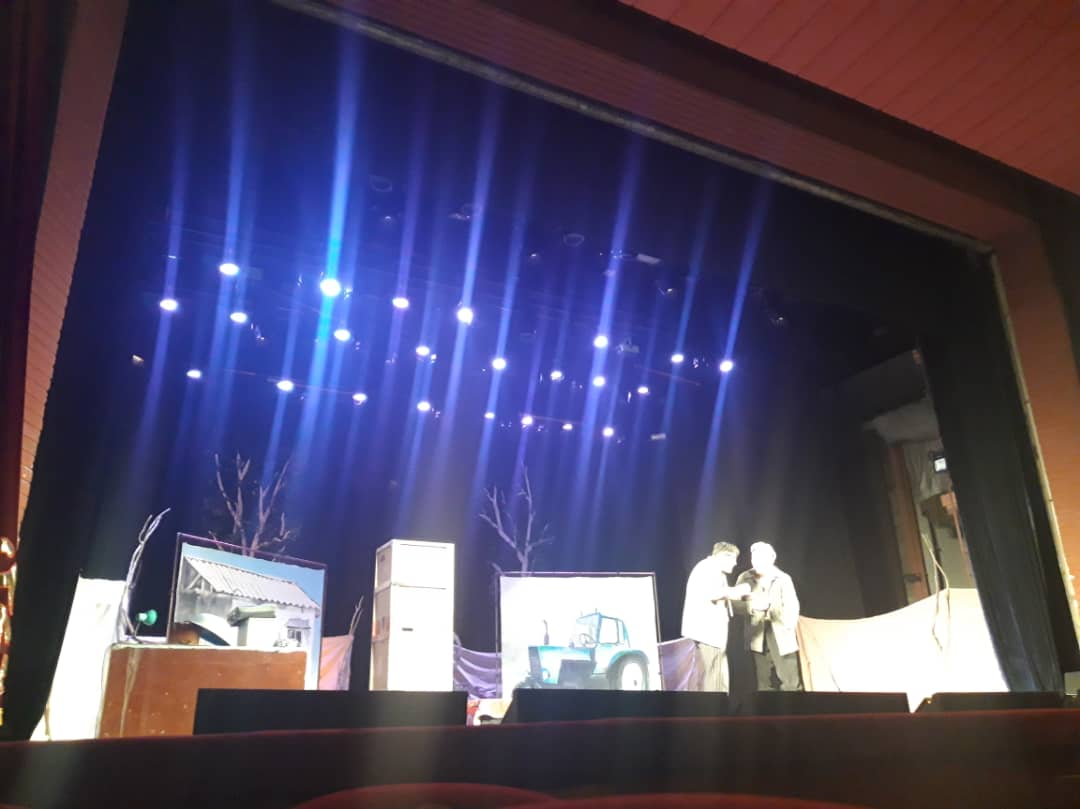 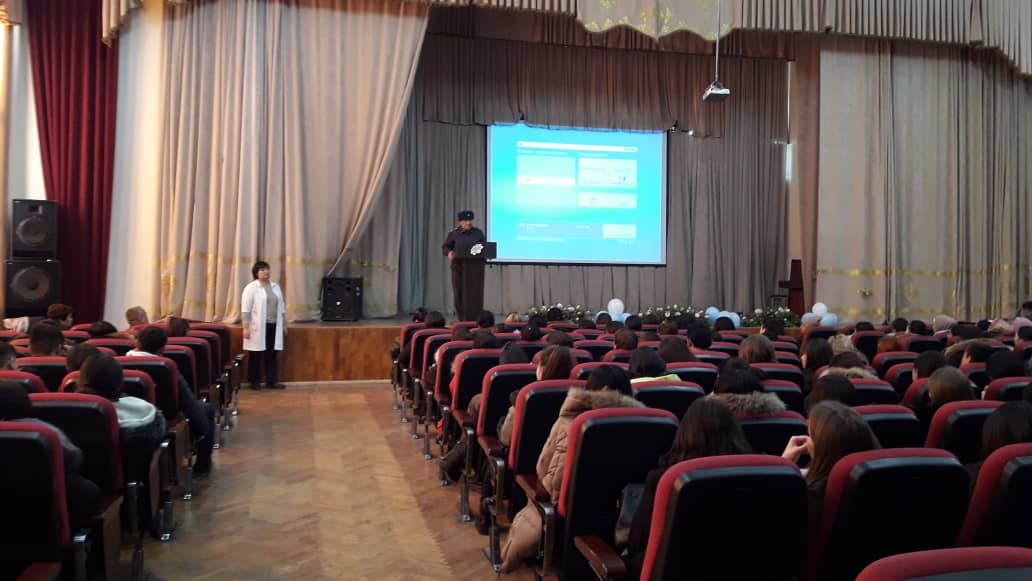 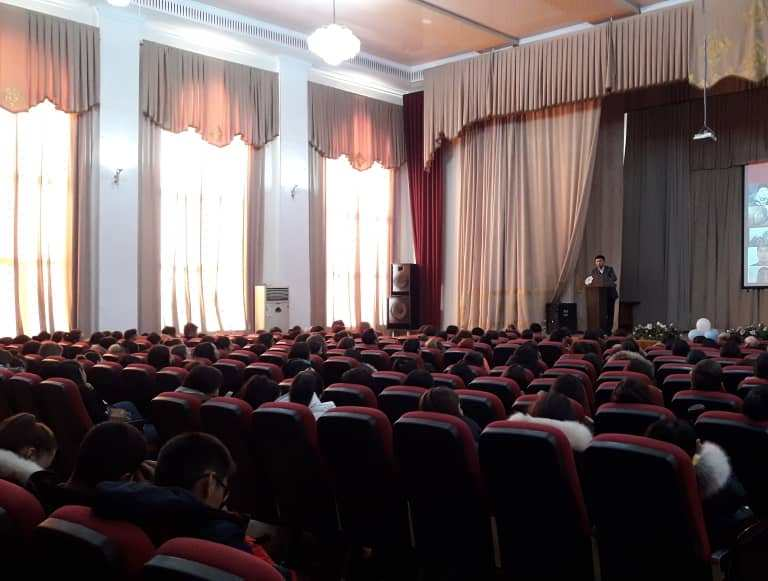 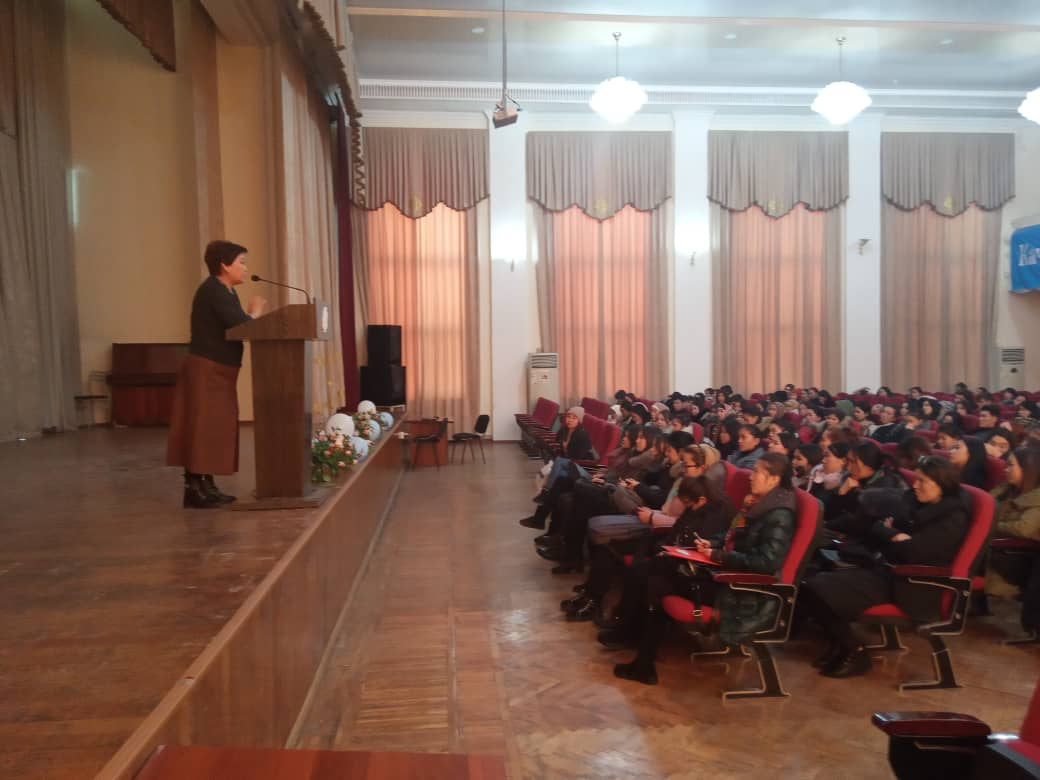 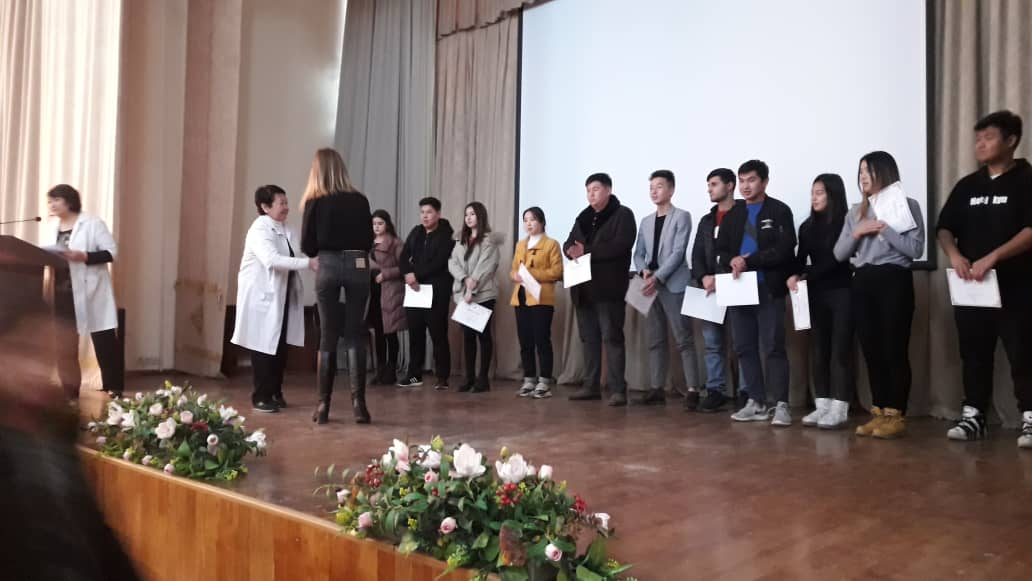 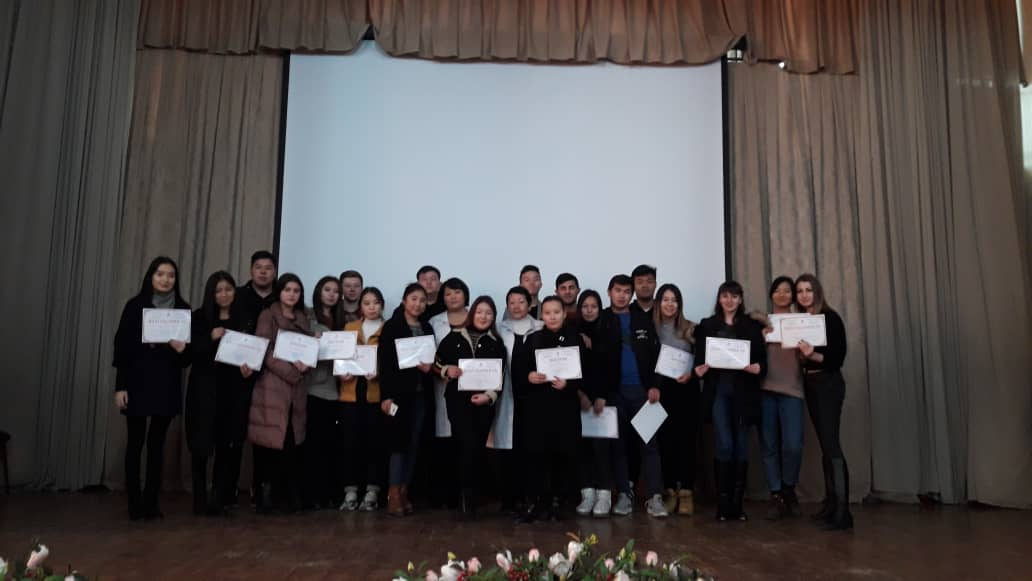 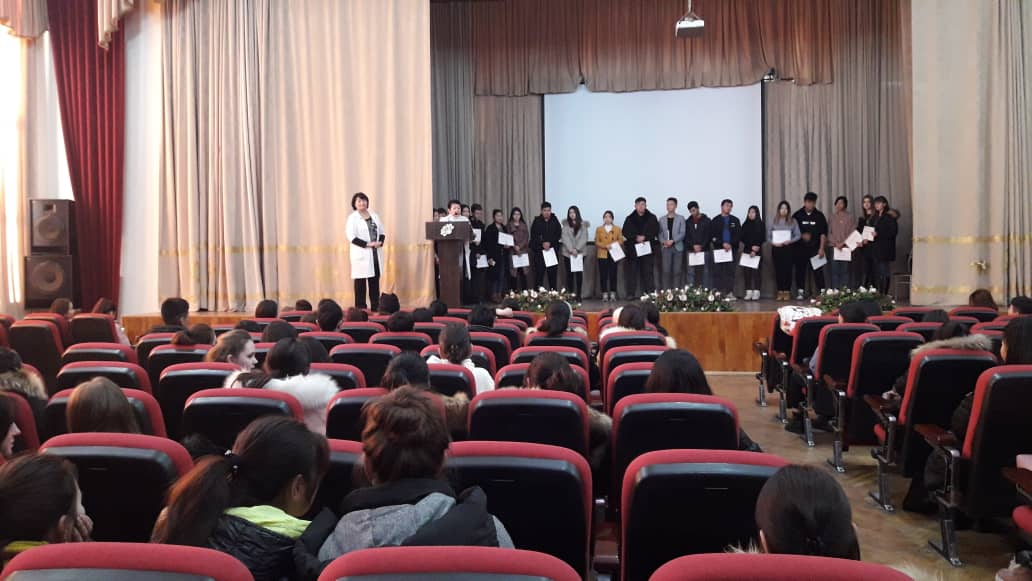 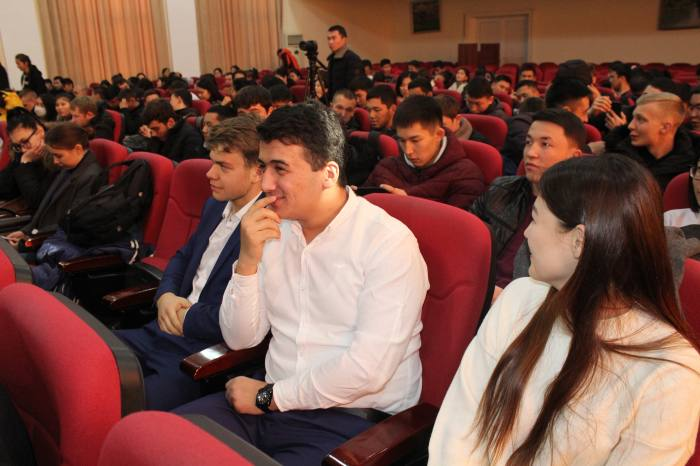 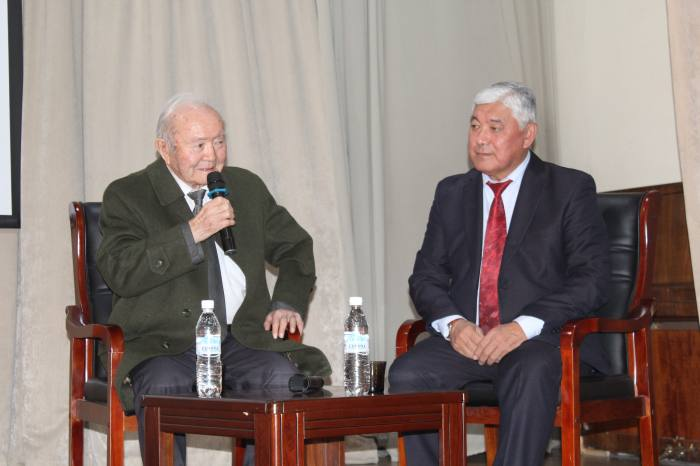 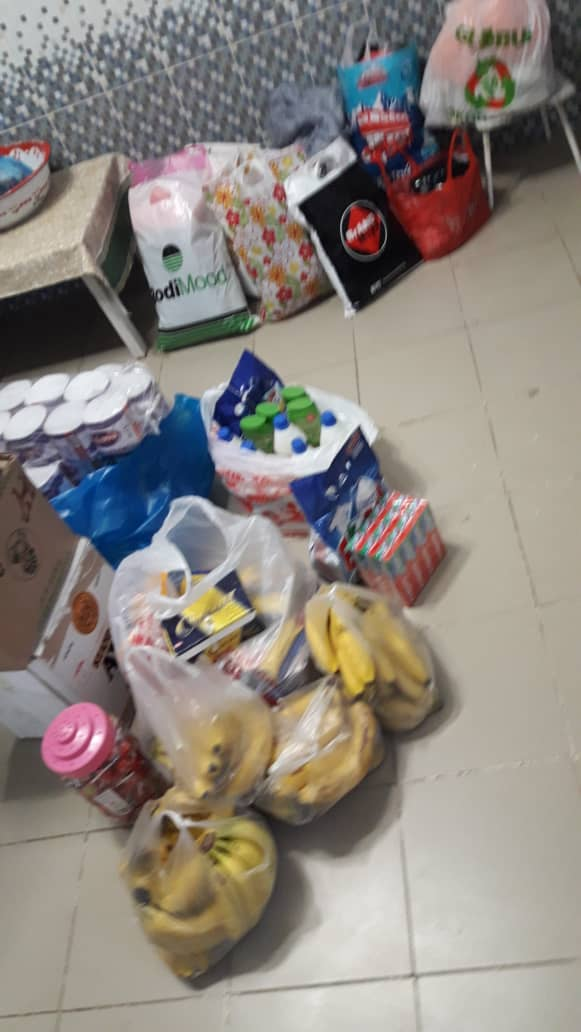 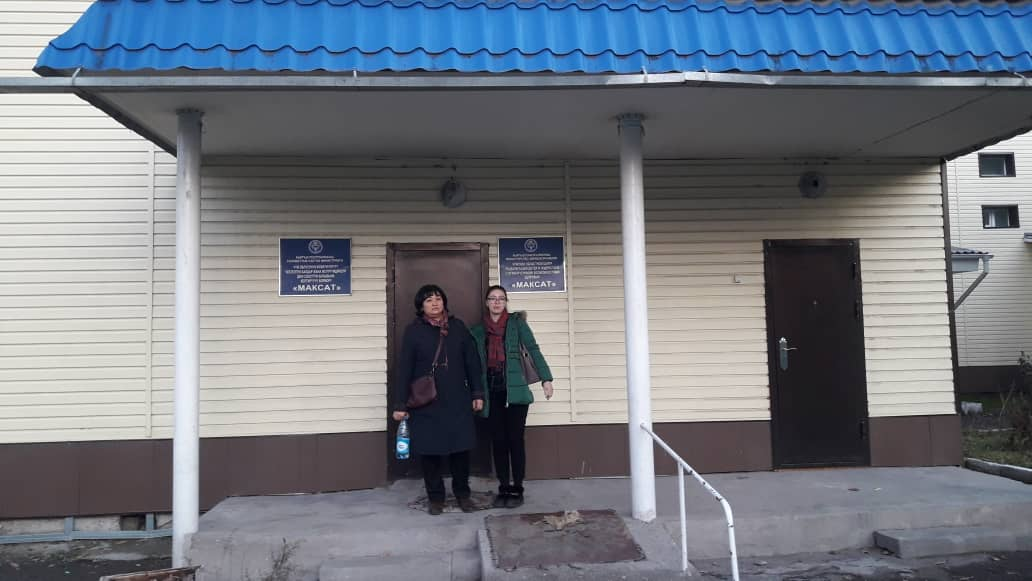 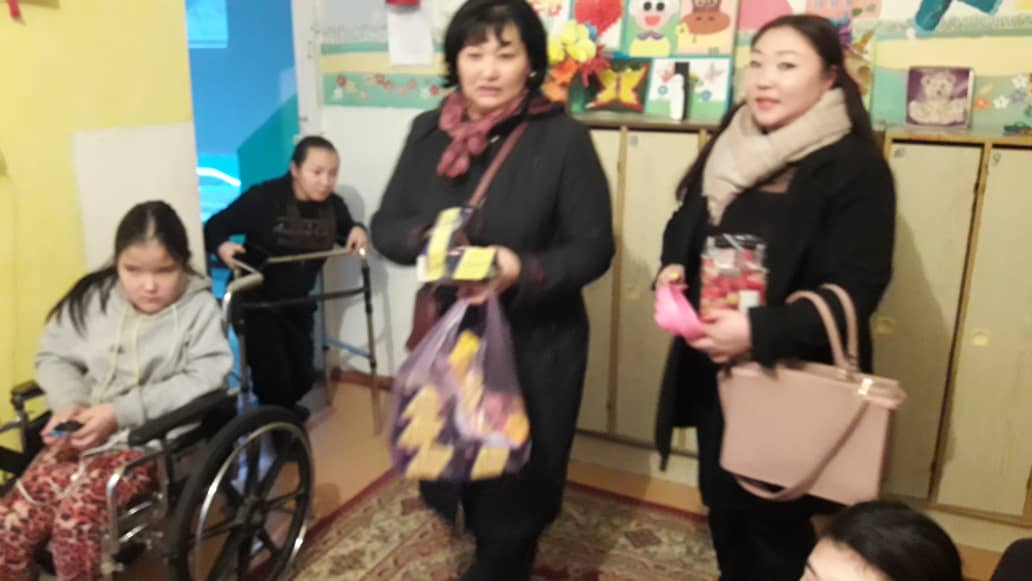 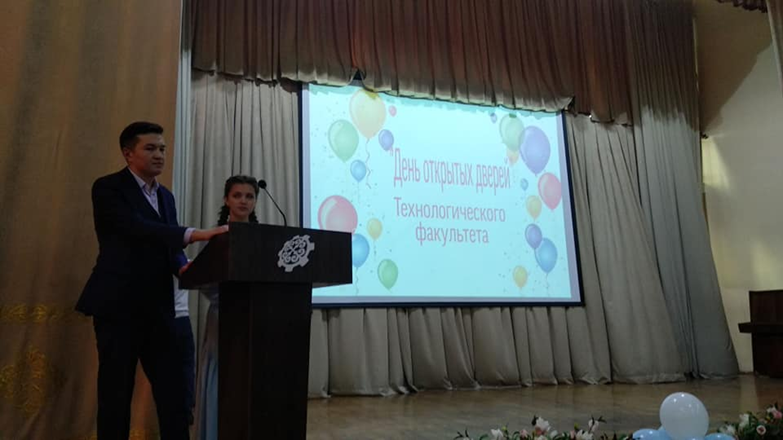 Проведенные мероприятия ТФ за весенний семестр  (2019/2020 уч. г.)
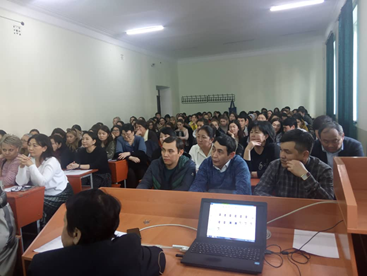 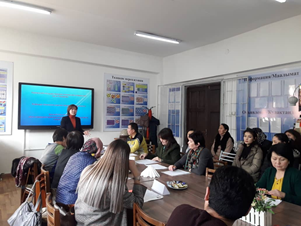 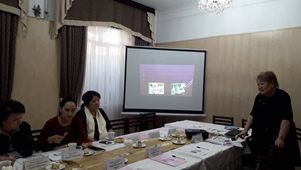 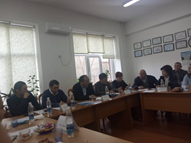 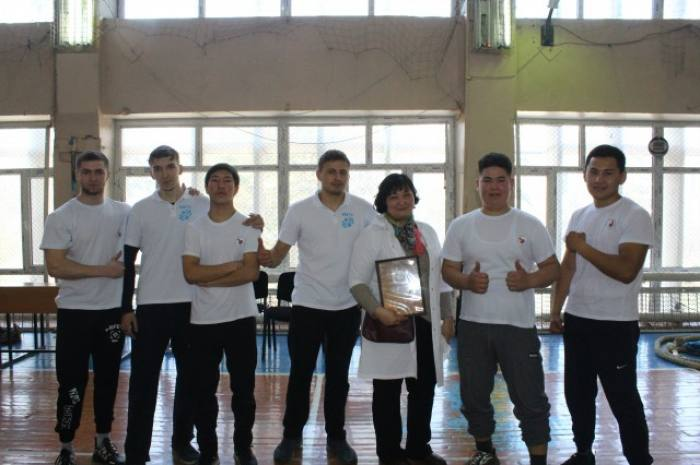 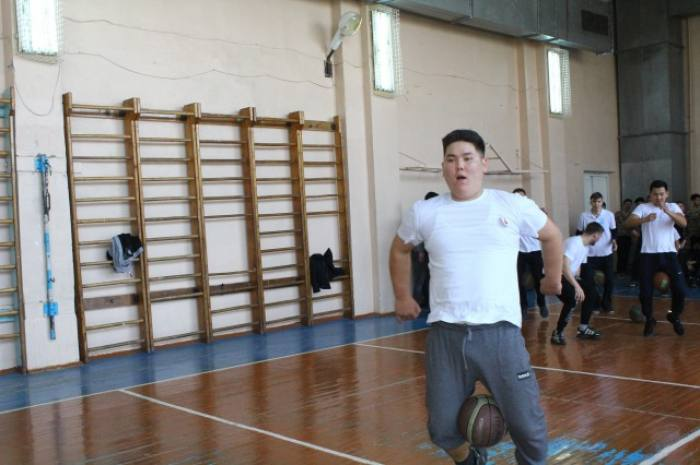 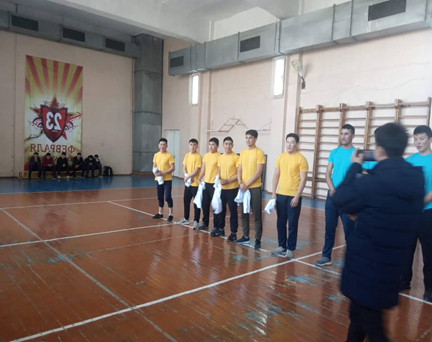 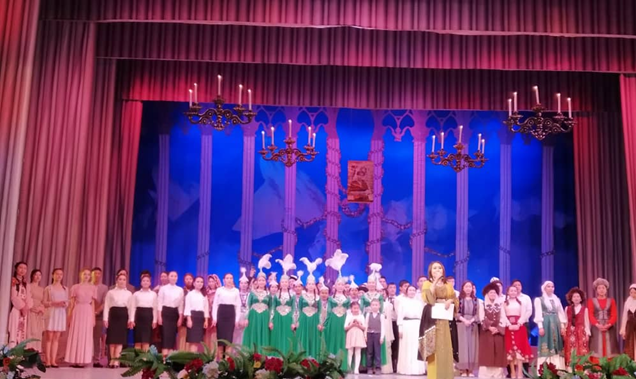 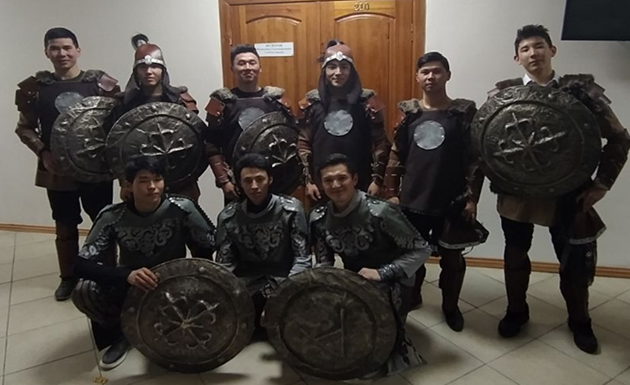 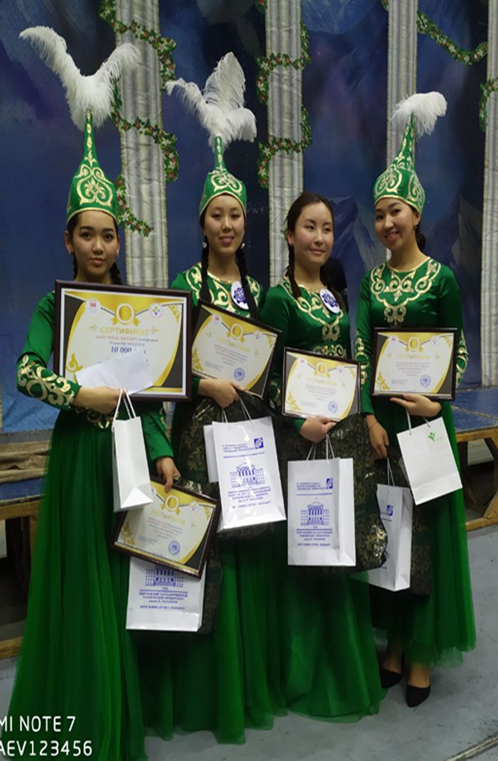 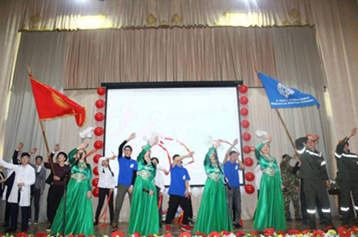 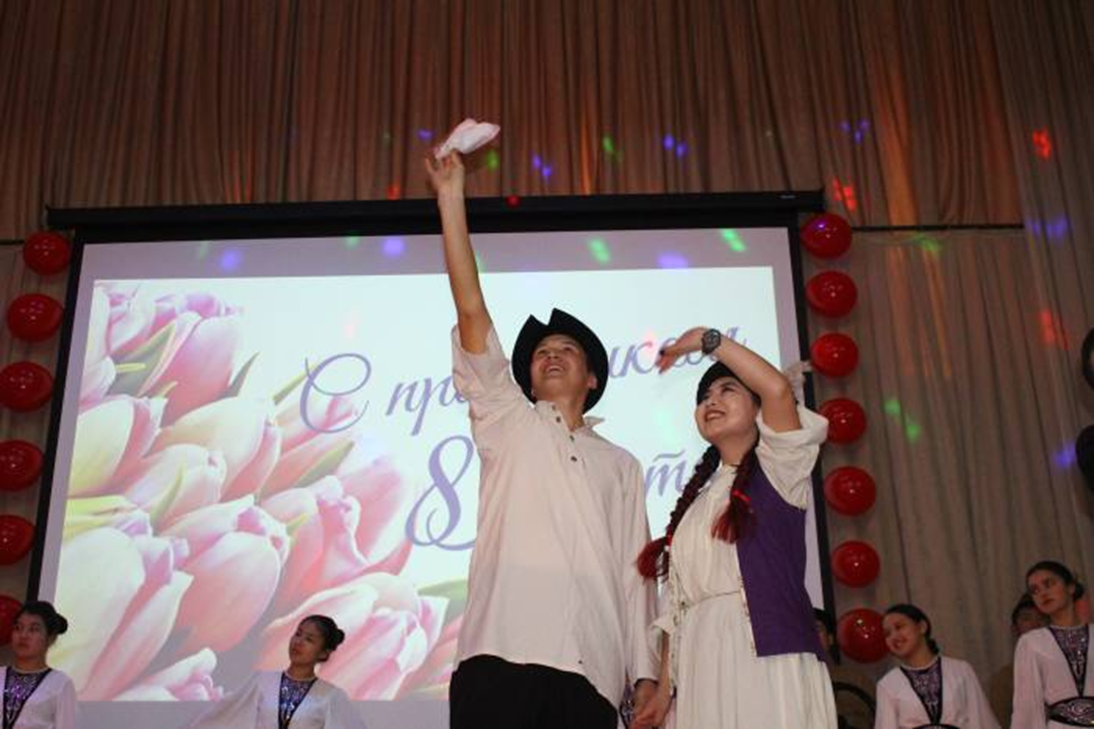 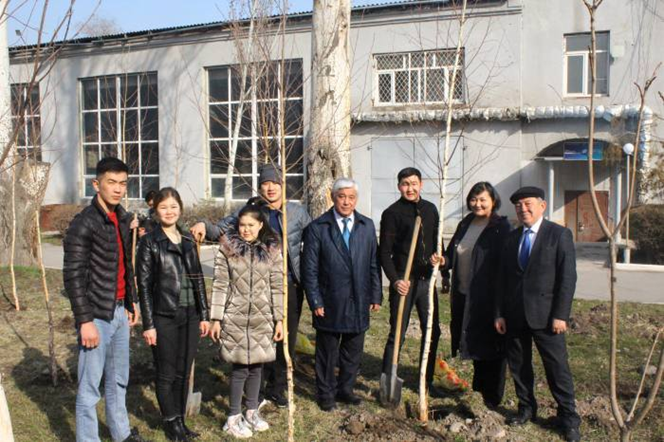 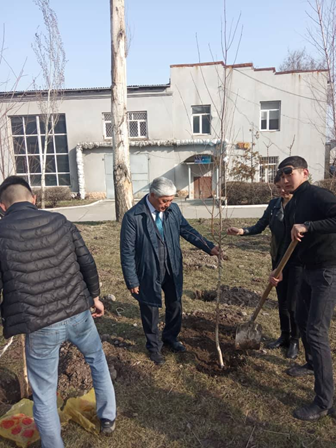 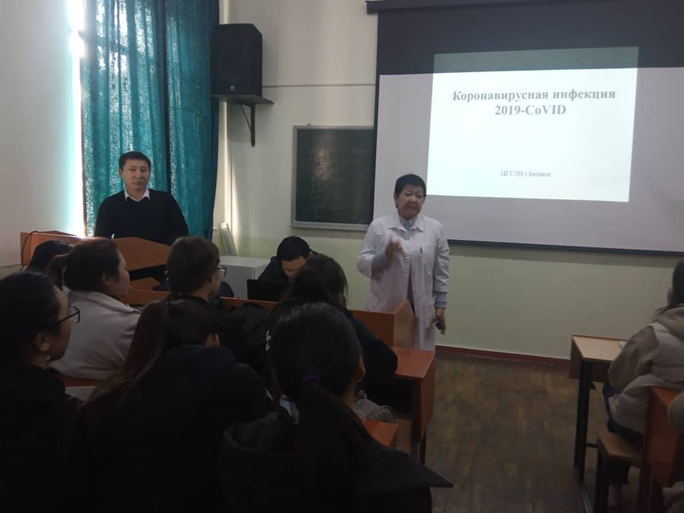 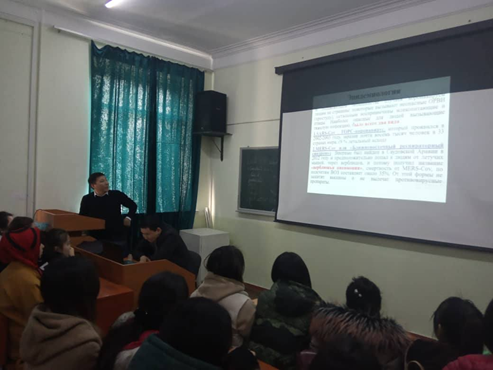 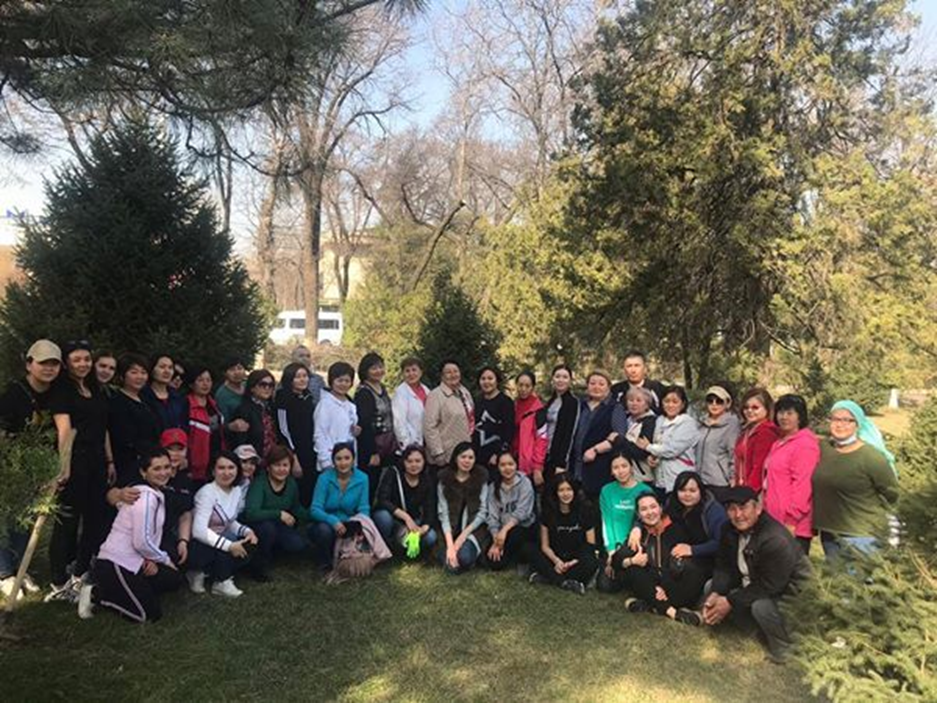 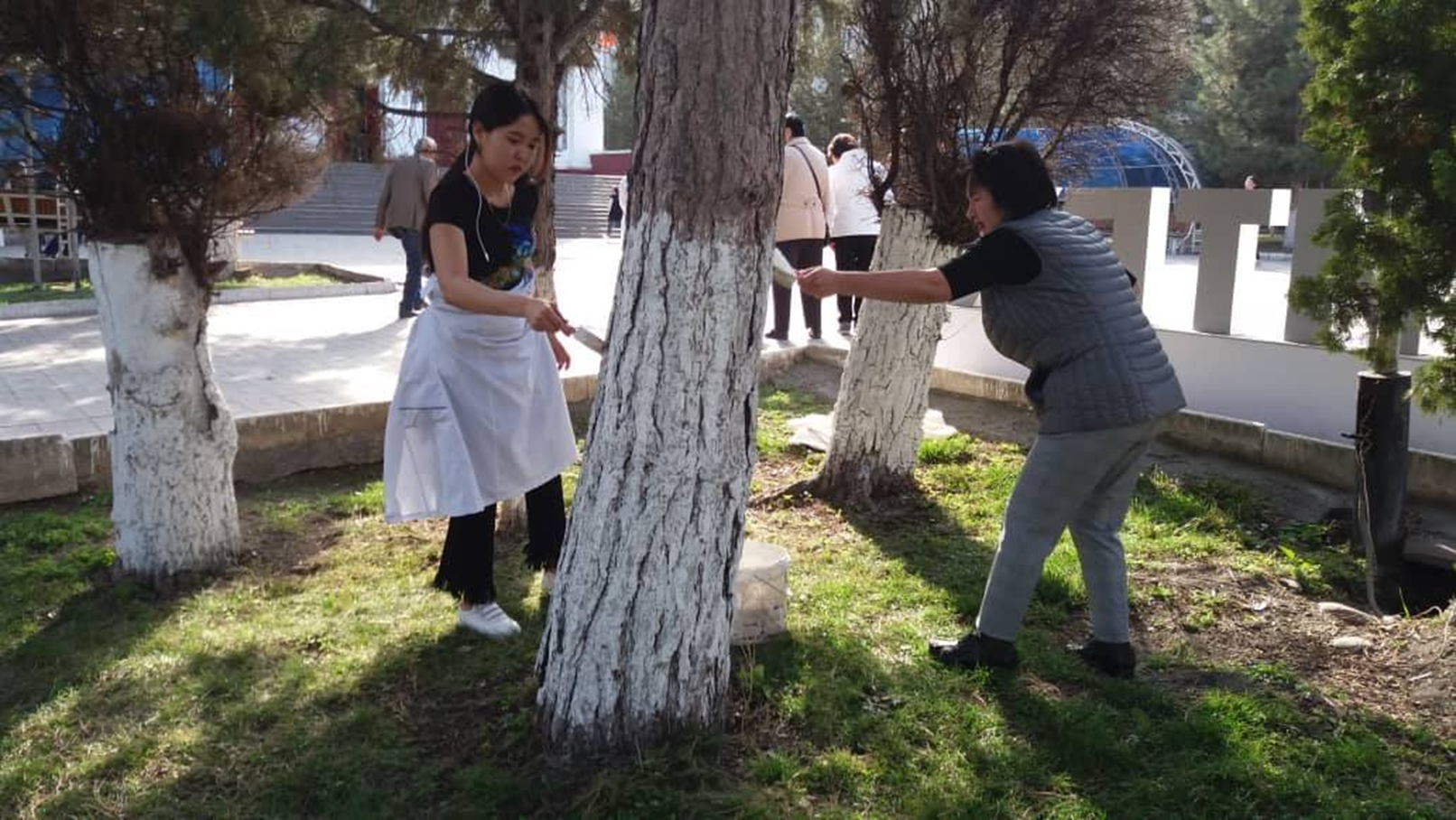 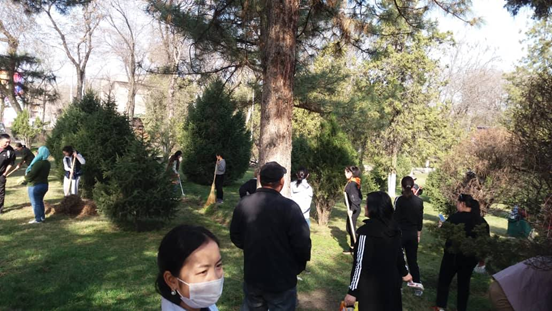 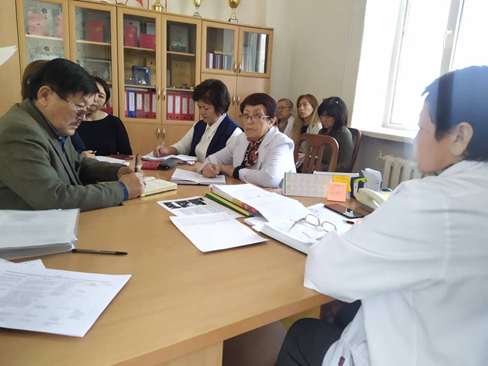 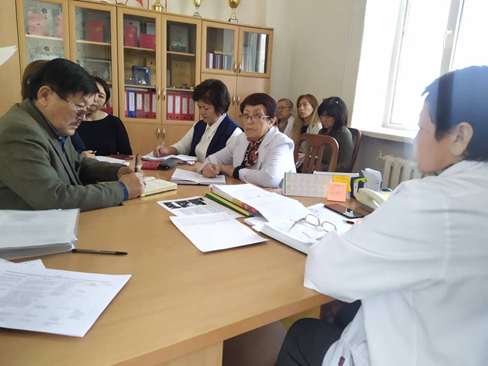 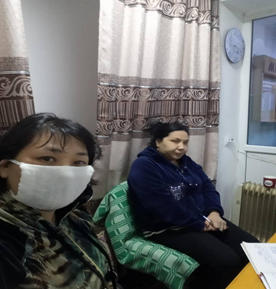 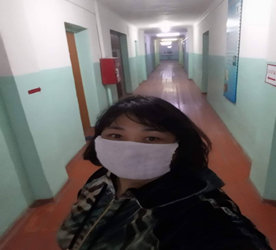